Консультация для родителей «Чему важно научить ребёнка до школы»
                                                                                                                                   Подготовила воспитатель
                                                                                                                                                           Сергеева И.В.
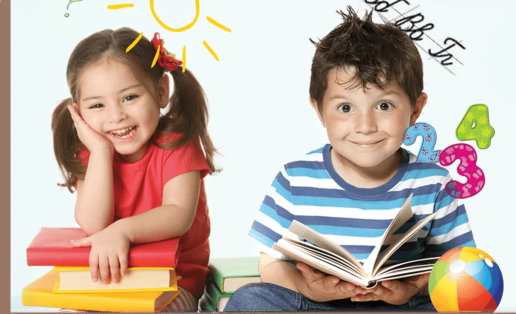 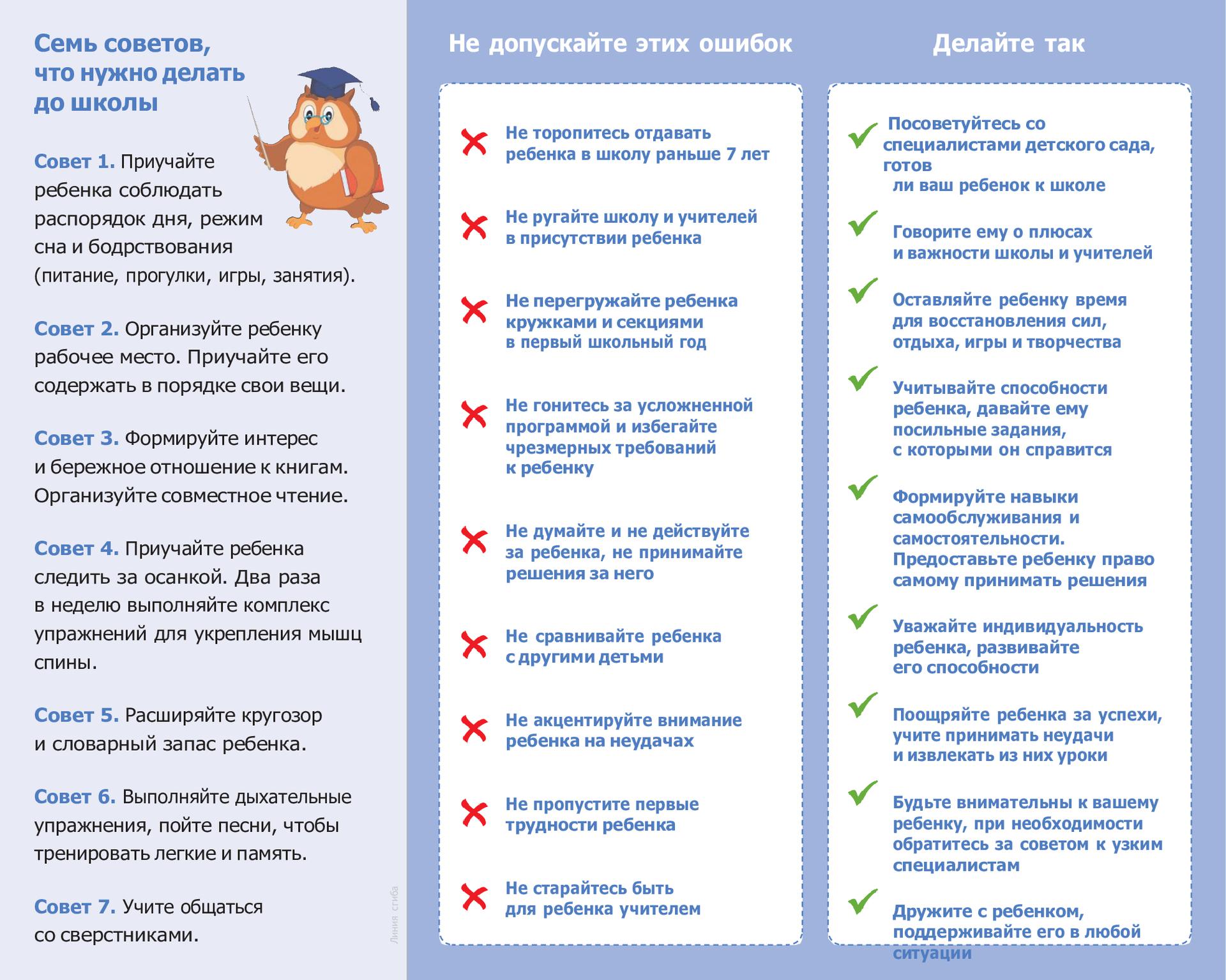